Мастер-класс на тему:Использование технологии «СИНКВЕЙН» в развитии речи дошкольников
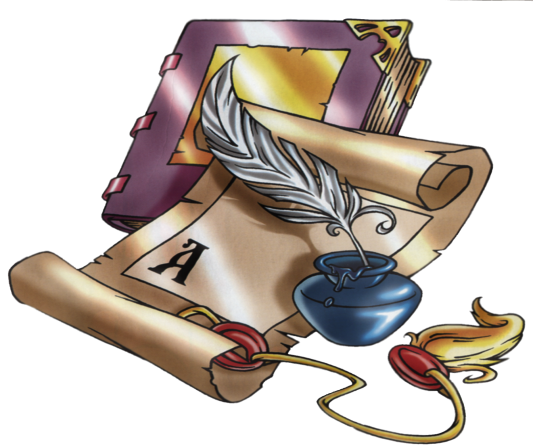 Подготовила:  воспитатель
 Турыгина Ольга Анатольевна, ДОУ №20
«СИНКВЕЙН» 
одна из эффективных и интересных технологий, которая способствует развитию речи;
не требует особых условий;
органично вписывается в работу по развитию лексико-грамматических категорий;
способствует обогащению  словаря;
дает возможность педагогу понять уровень усвоения ребенком пройденного материала
«Синквейн» воспринимается дошкольниками как увлекательная игра – ведь сочинять полезно, весело и легко. 
Однако нужно помнить, что необходимо составлять «синквейн» только на темы хорошо известные детям и обязательно показывать образец.
Знакомство с этим приёмом следует начинать
в старшем дошкольном возрасте!
Слово «синквейн» происходит от французского слова «пять» и означает «стихотворение, состоящее из пяти строк»

«Синквейн» – нерифмованное стихотворение, написанное в соответствии с определёнными правилами
Синквейн появился в начале XX века в США

 Этот жанр поэзии придумала американская  поэтесса  Аделаида Крэпси

В России синквейн начал применяться с 1993 года.
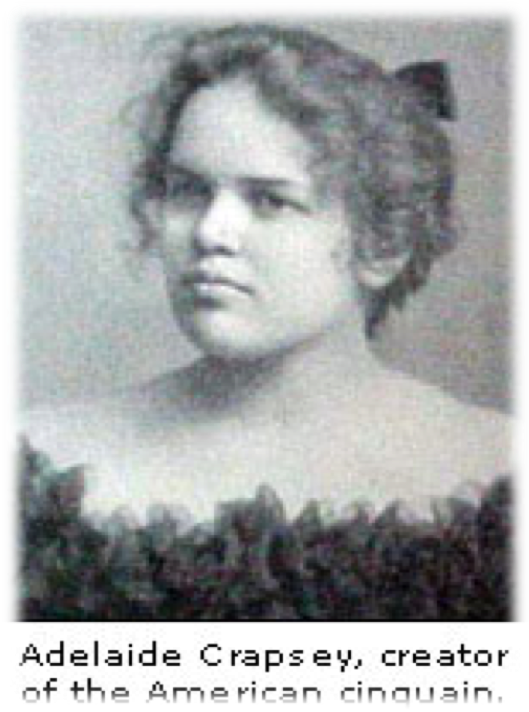 Что пишется в каждой строке?
1 слово –  Это существительное или местоимение. (Кто? Что?)
1 строка
2 слова Это прилагательные. (Какой? Какая? Какое? Какие?)
2 строка
3 слова Это глаголы. (Что делает? Что делают?)
3 строка
4 слова Это предложение, в котором выражается личное  мнение к предмету разговора.
4 строка
1 слово Вывод, итог. Это существительное. (Кто? Что?)
5 строка
Дети сочиняют синквейны…
Снегирь. 
 Красногрудый, черноголовый. 
 Сидит, клюёт, пугается. 
 Снегирь - символ холодной зимы. 
 Зима.
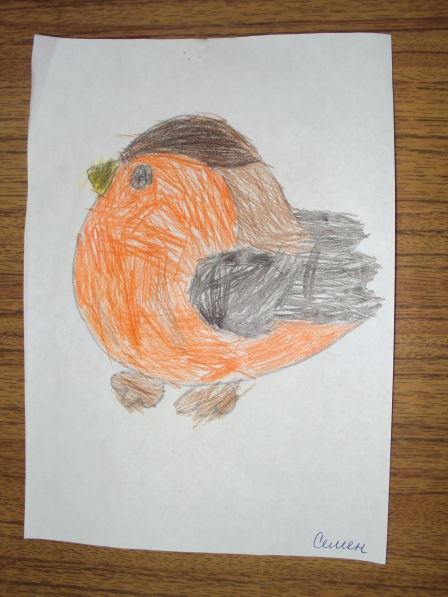 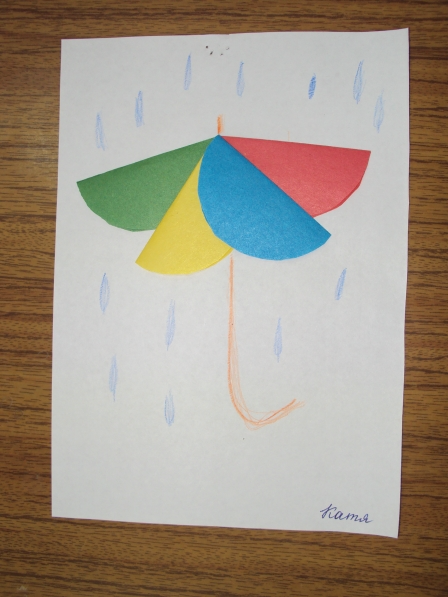 Зонт. 
 Цветной, большой. 
 Раскрывается, защищает, закрывается. 
 Мой зонтик самый замечательный. 
 Дождь.
Модель составления синквейна
Условные обозначения:
слова-предметы КТО (ЧТО) это ?







слова-признаки
  КАКОЙ предмет?



слова-действия  
ЧТО ДЕЛАЕТ предмет?
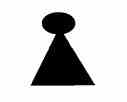 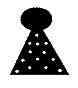 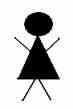 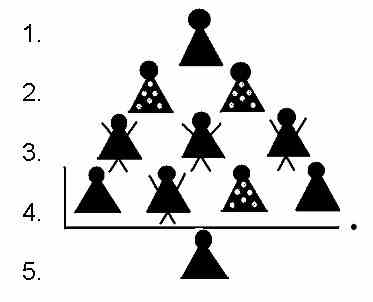 1. Ежик
2. Cерый, колючий
3. Фыркает, спит,
сворачивается.
4. Мне нравится маленький                ежик.
5. Лес.
Cпособы  работы  c синквейном
Составление нового синквейна.
 Составление краткого рассказа по готовому   синквейну с использованием  слов и фраз, входящих в состав синквейна. 
Составление синквейна по прослушанному рассказу, сказке.
 Составление синквейна – загадки.
Составление  синквейна по картинке









Что это? (Солнце)
 Подберите два слова – признака
          (Какое солнце?)
Подберите три слова – действия
          (Что делает солнце?)
Составьте предложение, где  вы выразите личное отношение к предмету.
Подберите слово, которое вы можете представить, когда произносят слово солнце.
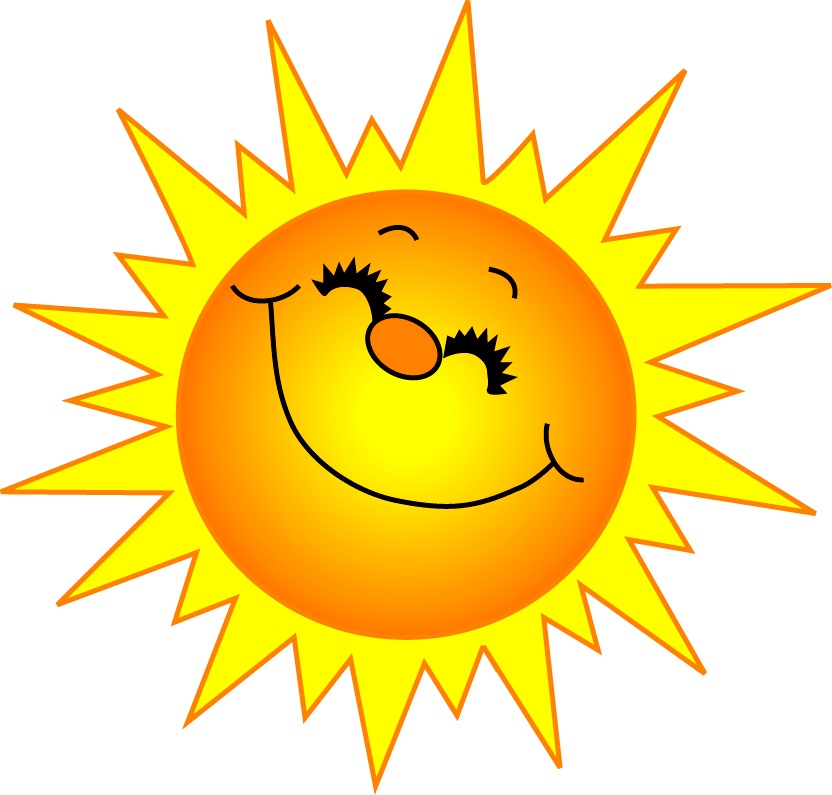 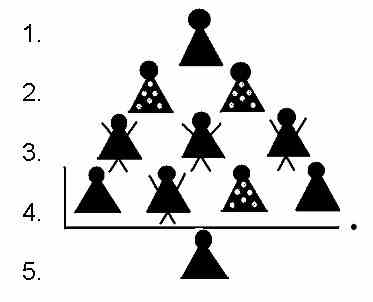 Составление краткого рассказа по готовому  синквейну.
Заяц
Белый, пушистый 
Скачет, прячется, боится. 
Я жалею зайца.
Дикие животные.
В зимнем лесу живёт белый, пушистый заяц. 
Жизнь у зайца трудная, он боится волка и лису, увидев их, прячется или убегает. Мне жалко зайца. Зимой диким животным жить трудно.
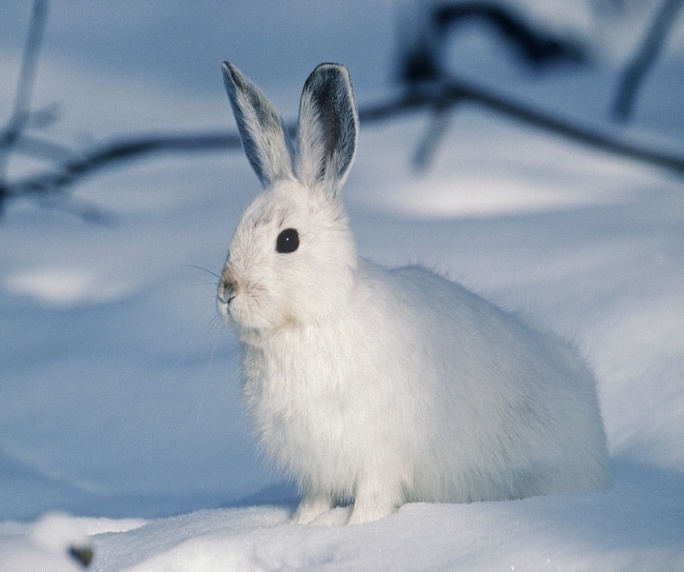 Составление синквейна по прослушанному рассказу, сказке.
Мойдодыр
Добрый, справедливый.
Радуется, улыбается, учит.
Мойдодыр – начальник щёток и мочалок.
Чистота.
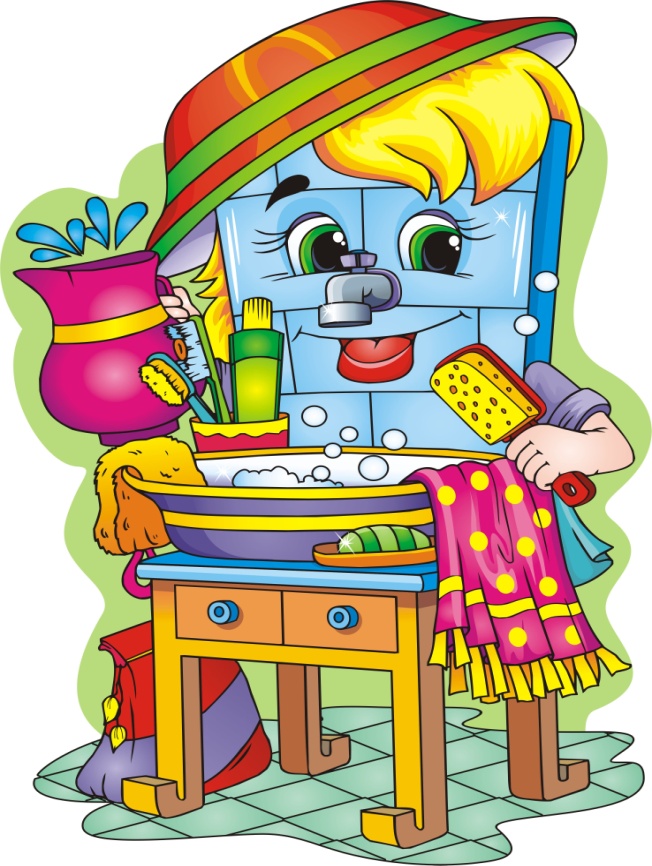 По сказке В. Ф. Одоевского
«Мороз Иванович»

 Рукоделица                                           
Трудолюбивая, вежливая.
Работает, помогает, старается.
Без труда ничего не даётся.
Затейница.


Ленивица
Глупая, грубая
Спит, жалуется, бездельничает.
По работе и награда.
Неумеха.
Составление синквейна – загадки. 


 ?
 Робкий, тихий.
 Кружился, порхал, танцевал.
 Красиво опускался большими хлопьями.
 Зима!
Синквейн – загадка 


 ?
 Длинная, счастливая.
 Течёт, бежит, учит.
 …. дана  на добрые дела.
 Дорога.
Спасибо за 
 внимание !
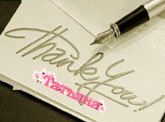